Computing from an Electric and Gas Utility Perspective
CSCE Students
November 1 2016
Chris Pierson, IT Manager
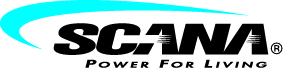 SCANA Corporation
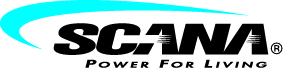 $11 billion energy-based holding company headquartered in Cayce, South Carolina 

SCANA’s stock is included in the S&P 500 index

Generate and sell electricity

Purchase, sell and transport natural gas
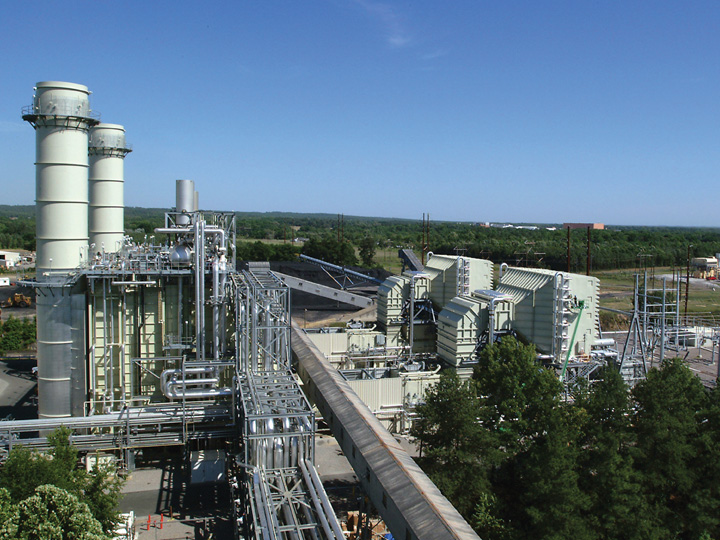 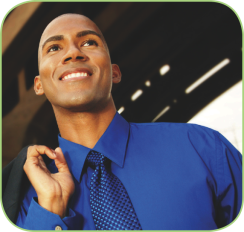 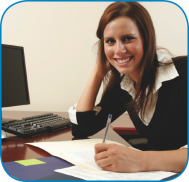 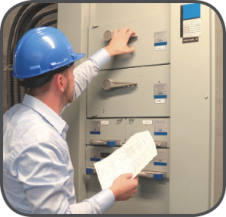 2
IT at SCANA
Data center management (Hw/Sw)
End user hardware
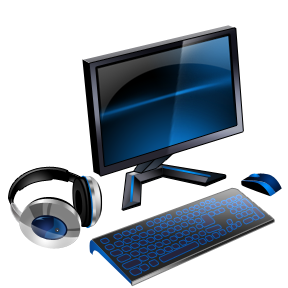 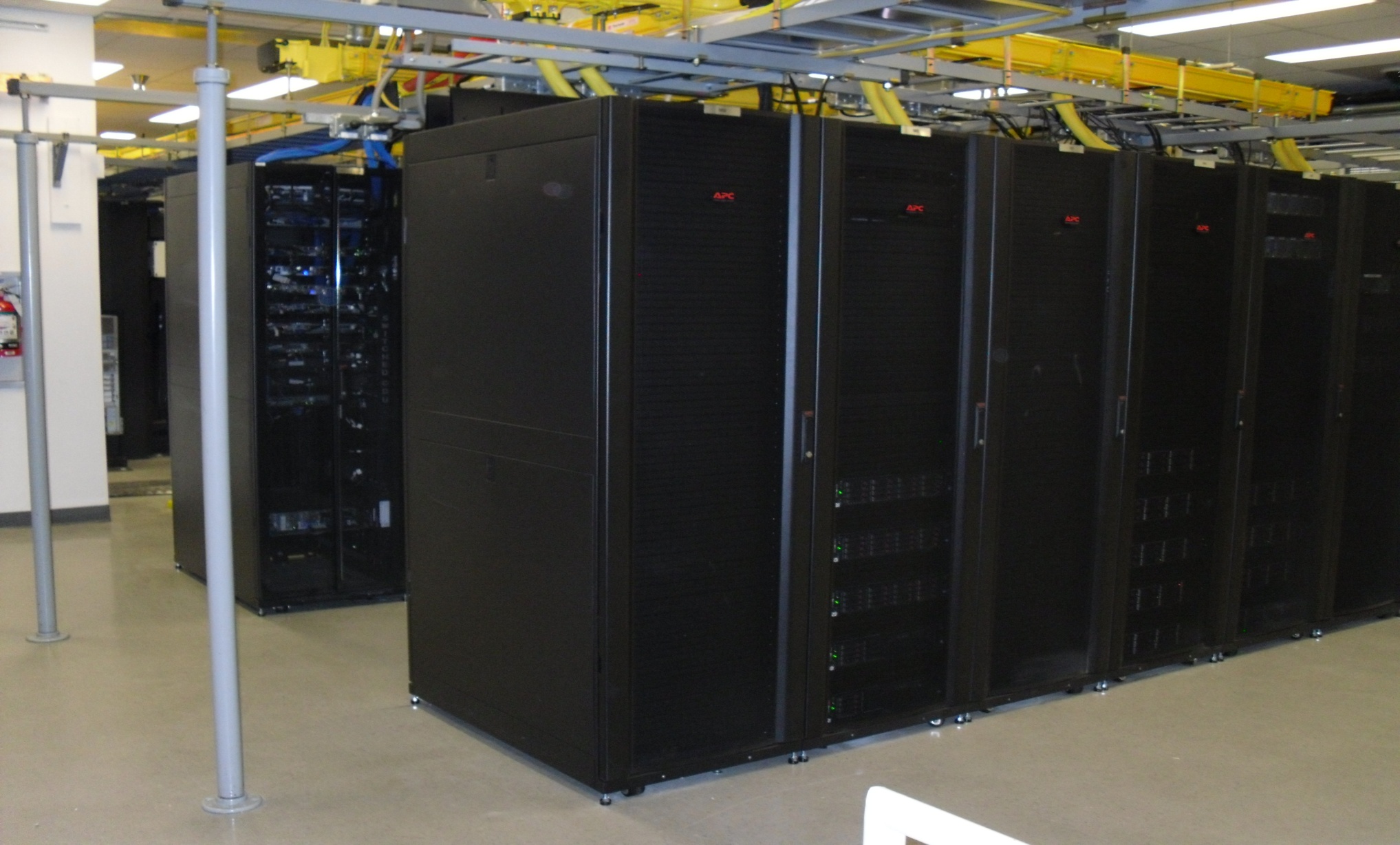 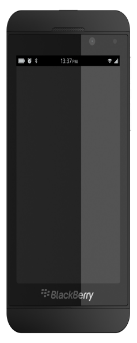 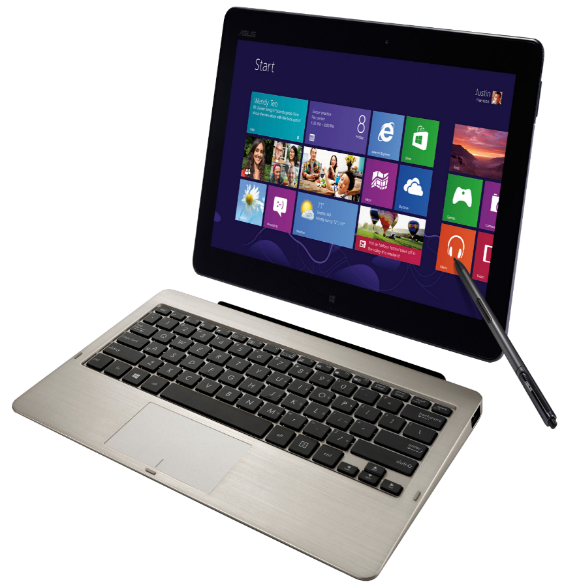 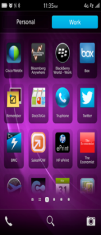 End user software (over 1,200 products)
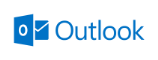 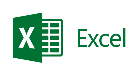 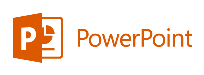 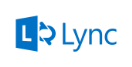 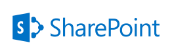 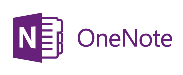 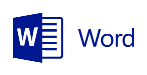 3
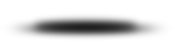 Technology
A little bit of everything
Microsoft .NET, Business Objects, HP & IBM UNIX, Linux, EMC Storage, CISCO Network, PeopleSoft, Filenet 
We Support most Microsoft Products
DB2, Oracle, Teradata, MS SQL Server
Mobile and remote computing capabilities
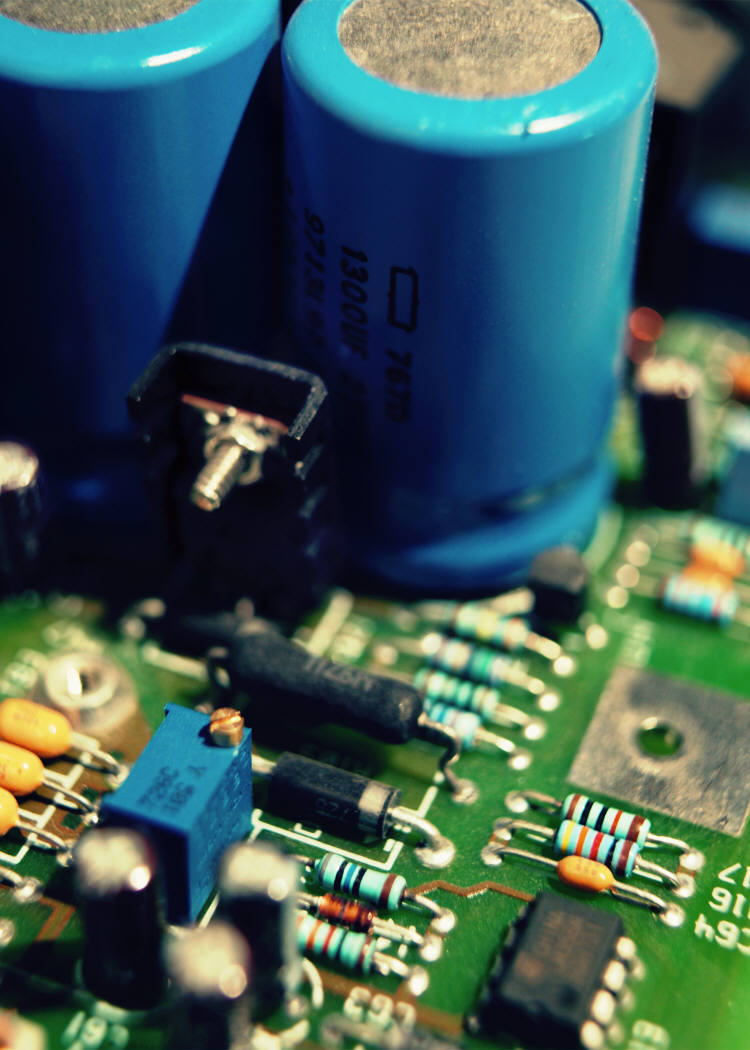 4
Cyber Security
Heavy and growing emphasis on security
ISOC
Everyone involved or impacted by security
Cutting edge methods and tools
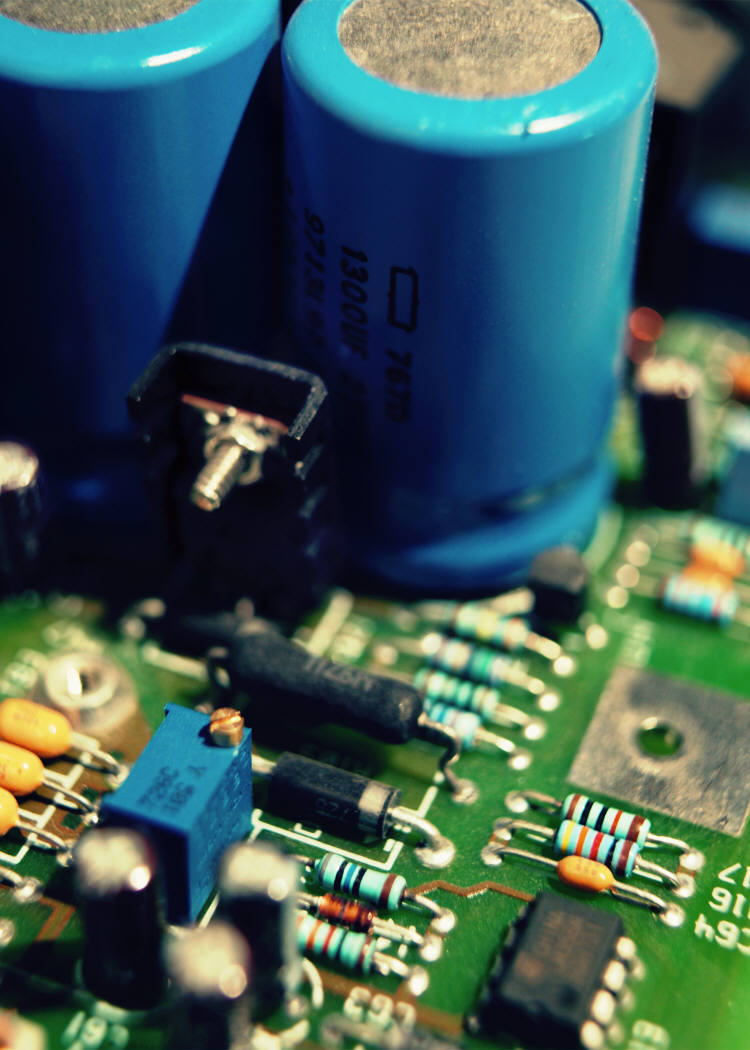 5
SCANA IST Job Families
Applications Development
Cyber Security Analyst 
Database Administration
Infrastructure Analyst
Infrastructure Tech
IT Analyst
IT Project Management
IT Training
Network Planning and Engineering
Systems Programming
Technical Writing
Technology Consultant
Telecommunications Tech
Leadership
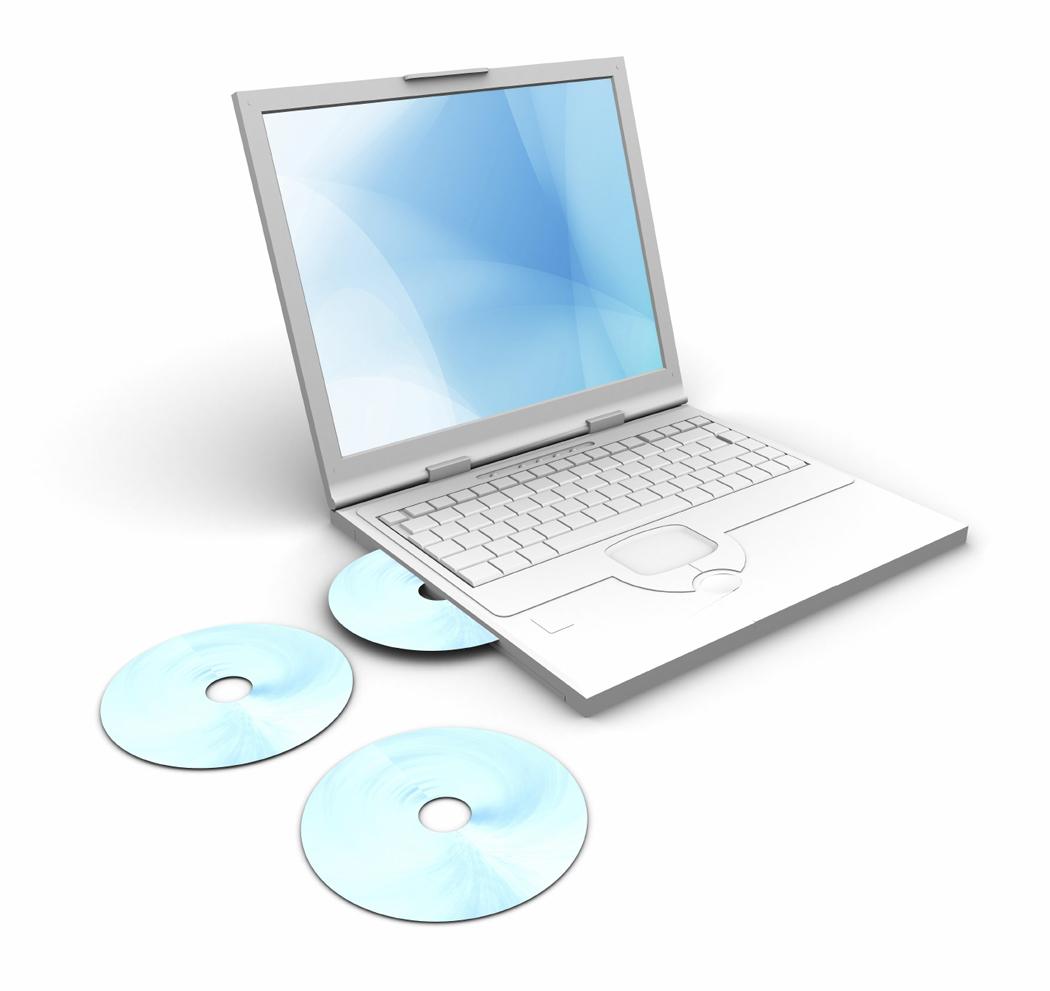 6
Employee Makeup
400+ IST employees
Most have BS in Computer Science, Management Information Science,or related field
44% female; 22% minority
Historically low turnover, but high potential due to retirements
30% Gen X, 12% Gen Y
Intern and Co-op programs
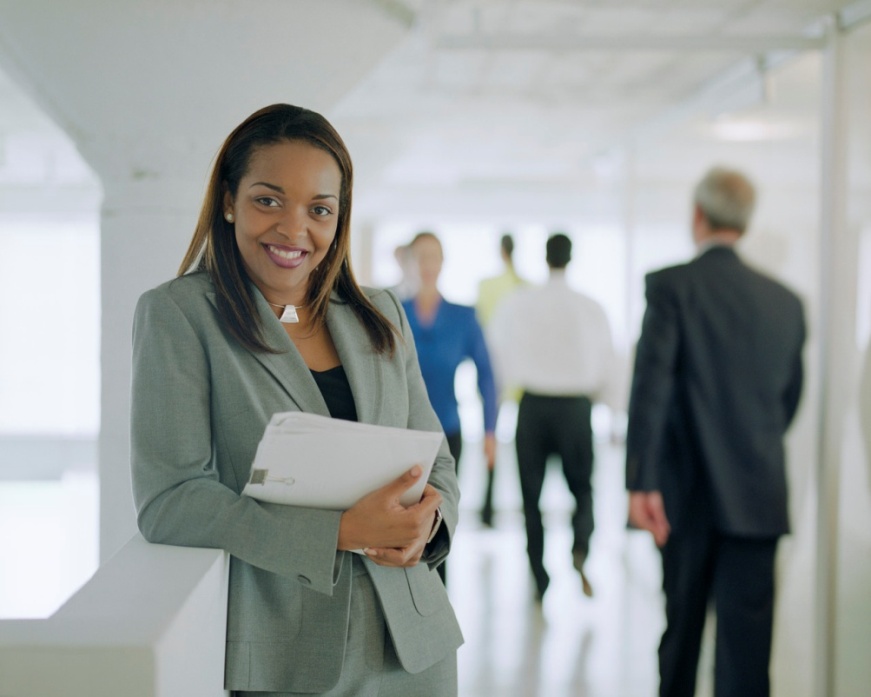 7
How IT fits into the business
Everything we do depends on IT:

Functional Systems

Cross-Functional Systems

Underlying Technologies

Operational Technologies
8
We aren’t always at our desks
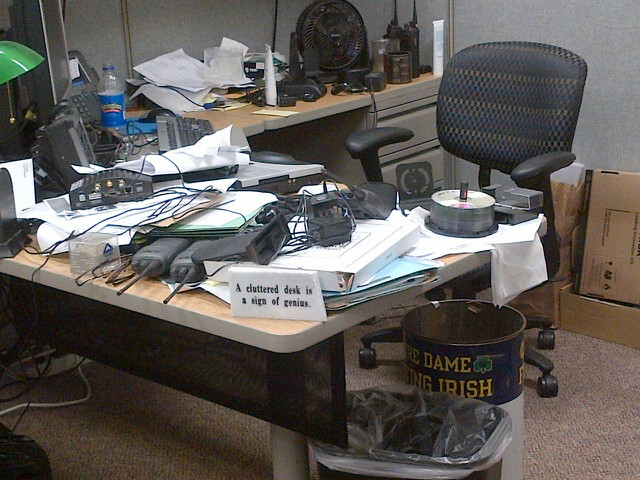 9
[Speaker Notes: Bill Lamprey’s desk – he spends most of his time out in the field during the day]
We work hard
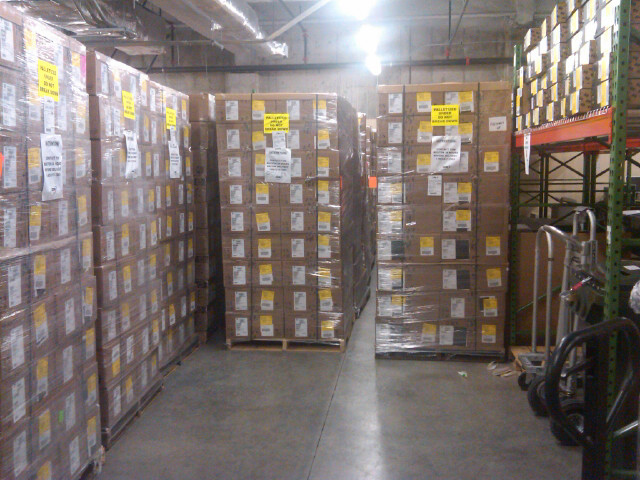 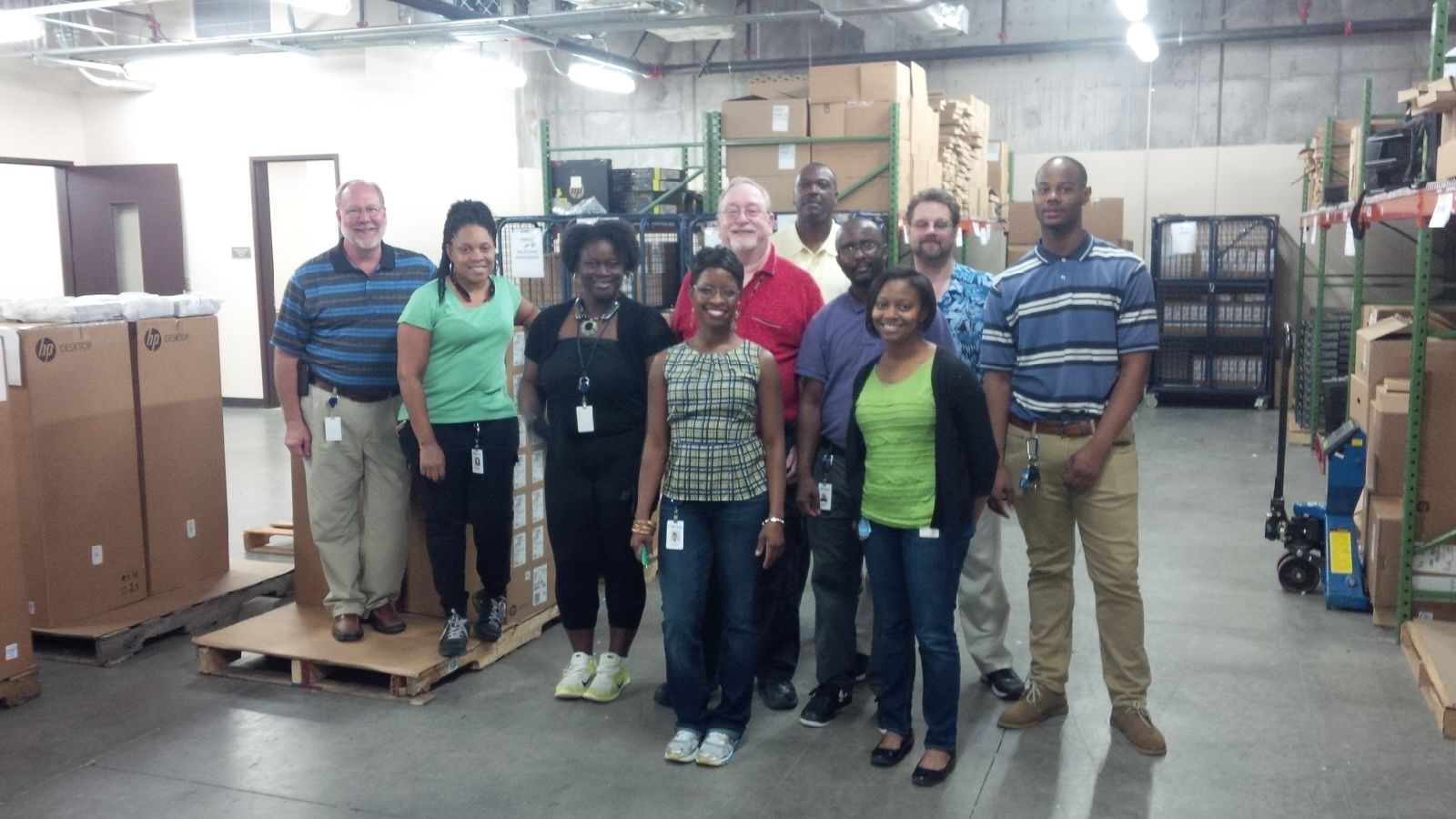 10
[Speaker Notes: Workstations at the CHQ ready for mass deployment during our desktop modernization effort]
We do outreach
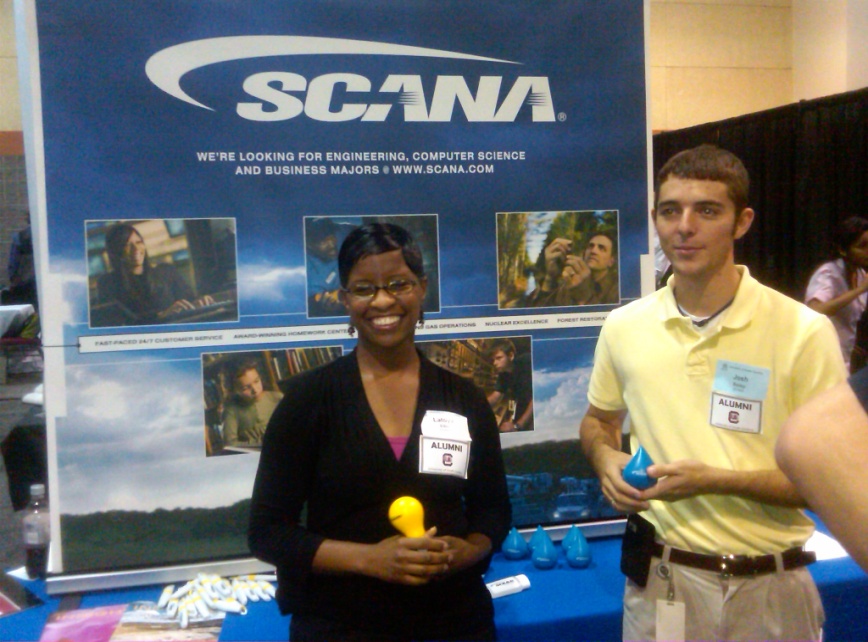 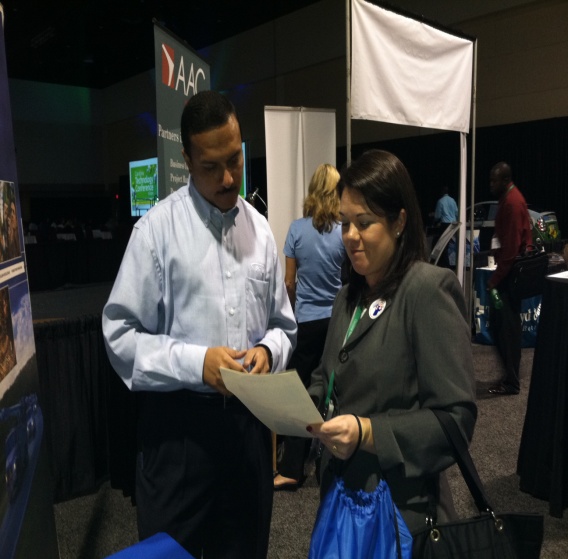 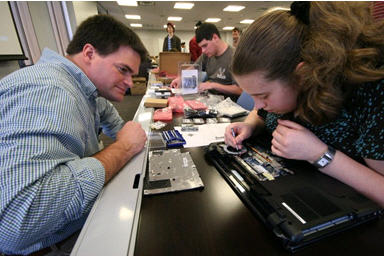 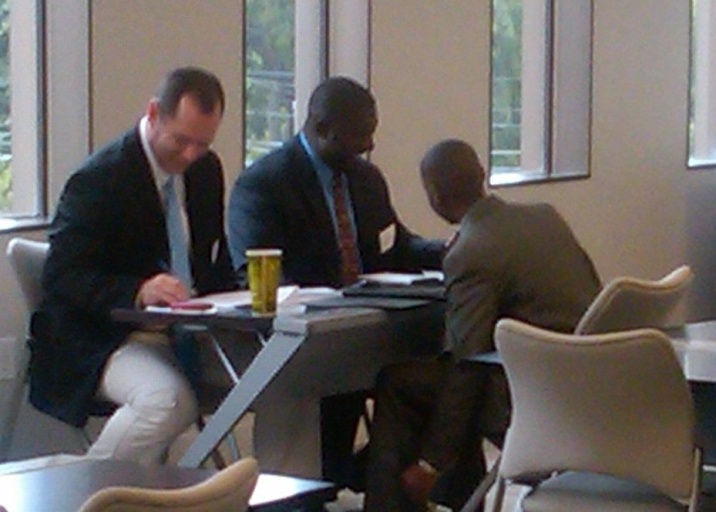 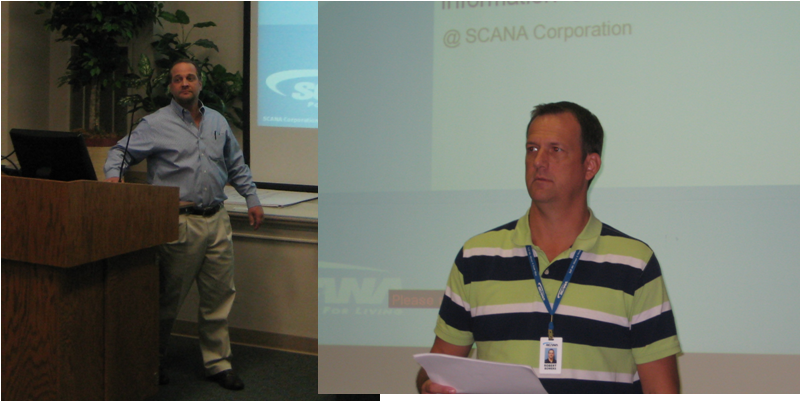 11
We support community education
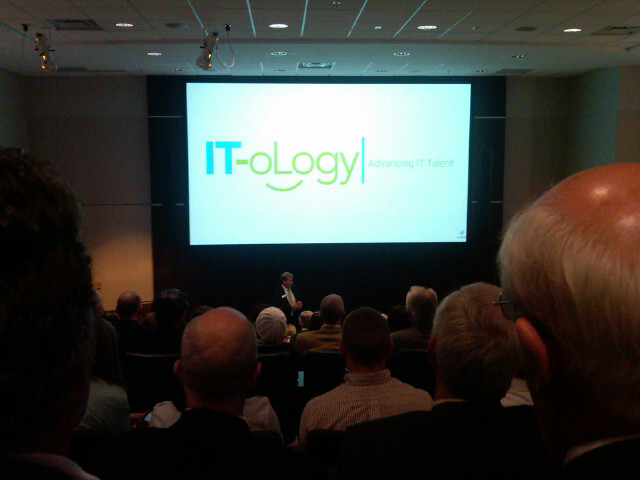 12
We support universities
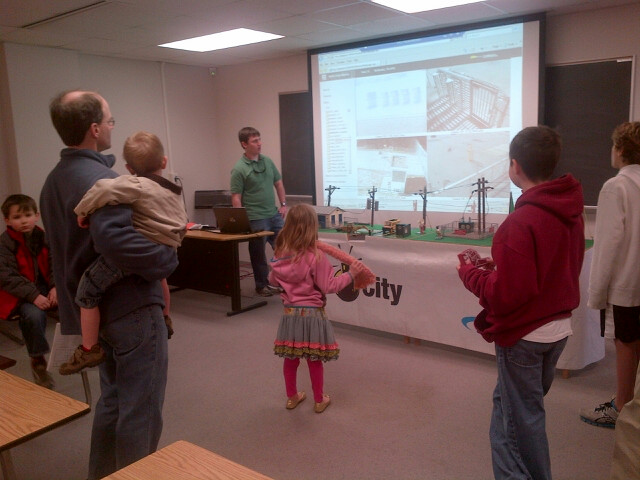 13
[Speaker Notes: Engineering week at USC 2012]
We support charities
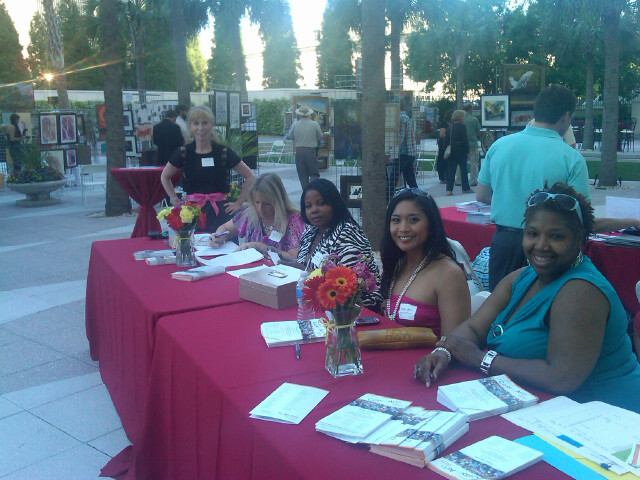 14
We eat and have fun
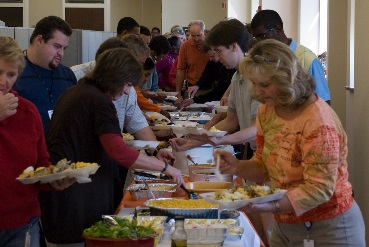 15
My career-24+ years, never bored
ROLES:
 Student/Co-op
 Applications developer
 Systems analyst
 Project manager
 Applications specialist
 IT Supervisor
 Client manager
 Program manager
 IT manager
OPPORTUNITIES:
 Electric Operations
 Client/server (internet start)
 Fossil/Hydro plant IT
 SCANA Energy startup
 PSNC merger
 Marketing/Sales systems
 Data analytics
 Demand Side Management
 Customer Service Eng.
 IT Operations
16
Electric Operations
17
[Speaker Notes: Electric meters track individual premise usage for billing purposes - customer payments - how we get paid]
Lake Murray Dam
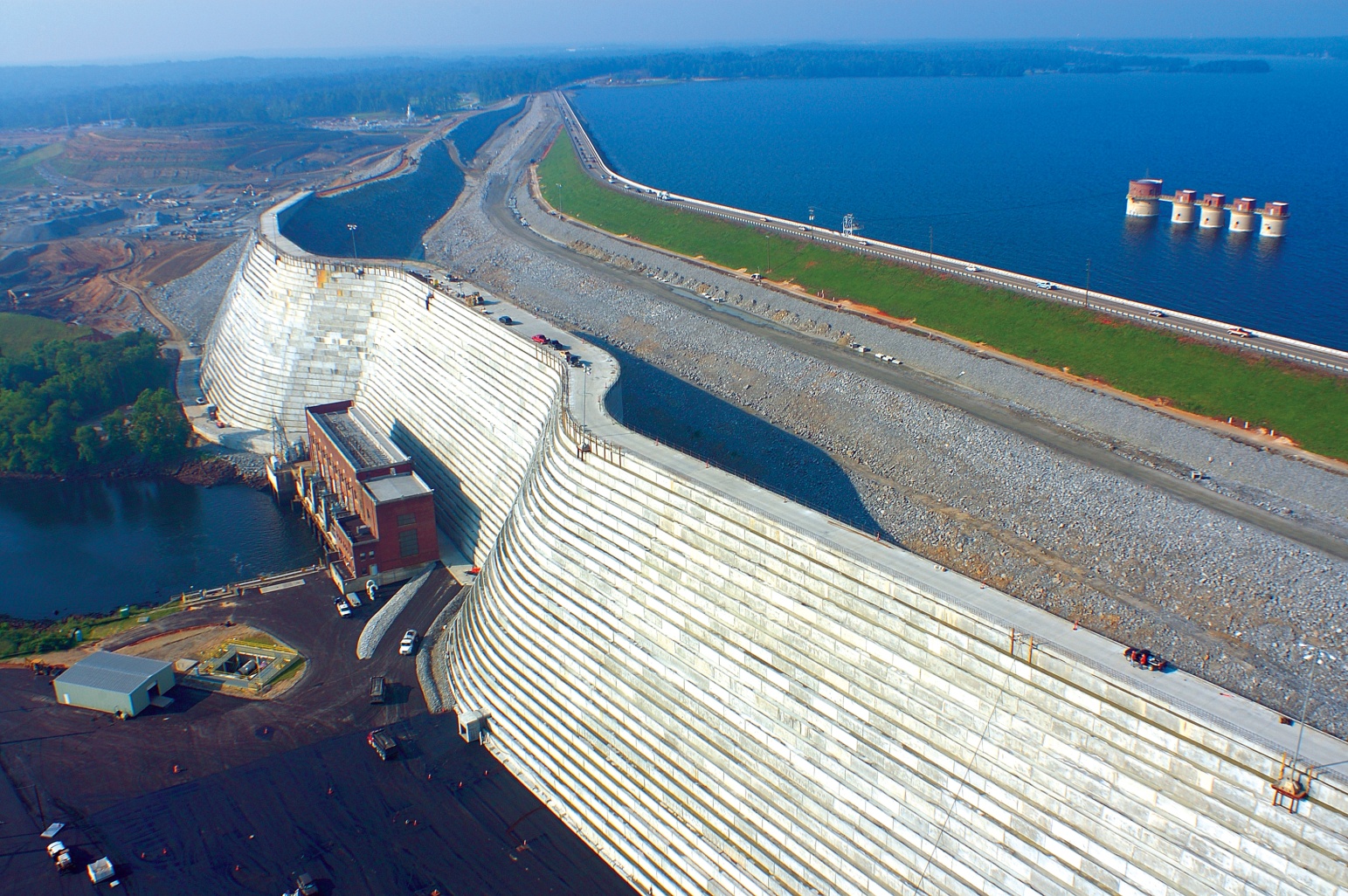 18
Cope Station
19
[Speaker Notes: Fossil/Hydro Business Unit - Electricity generation power by Coal and Natural Gas]
Fuel Delivery
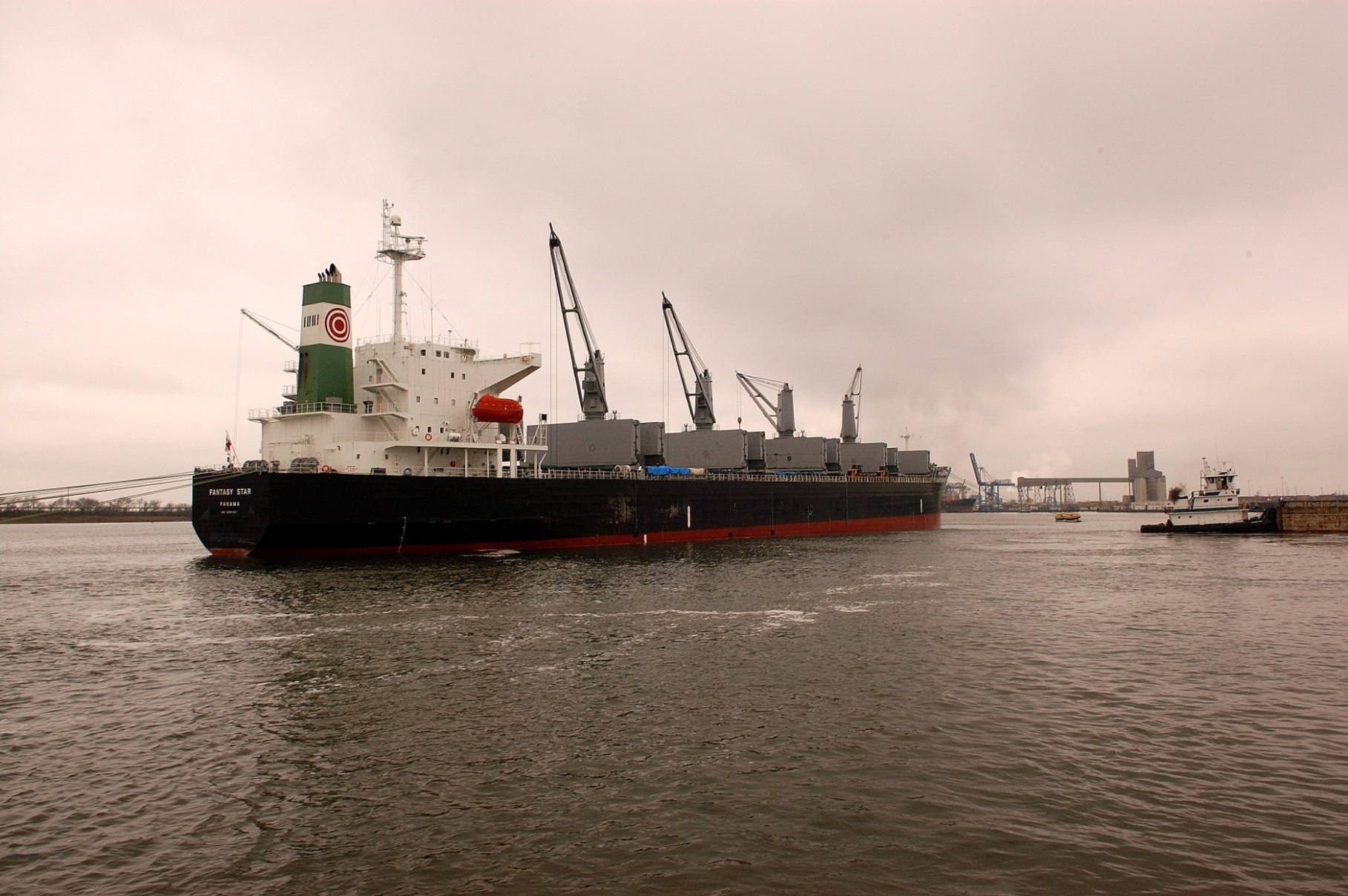 20
SCE&G Nuclear - Unit 1
21
[Speaker Notes: Nuclear Business Unit - Electricity generation powered by Nuclear fuel]
SCE&G New Nuclear - Units 2&3
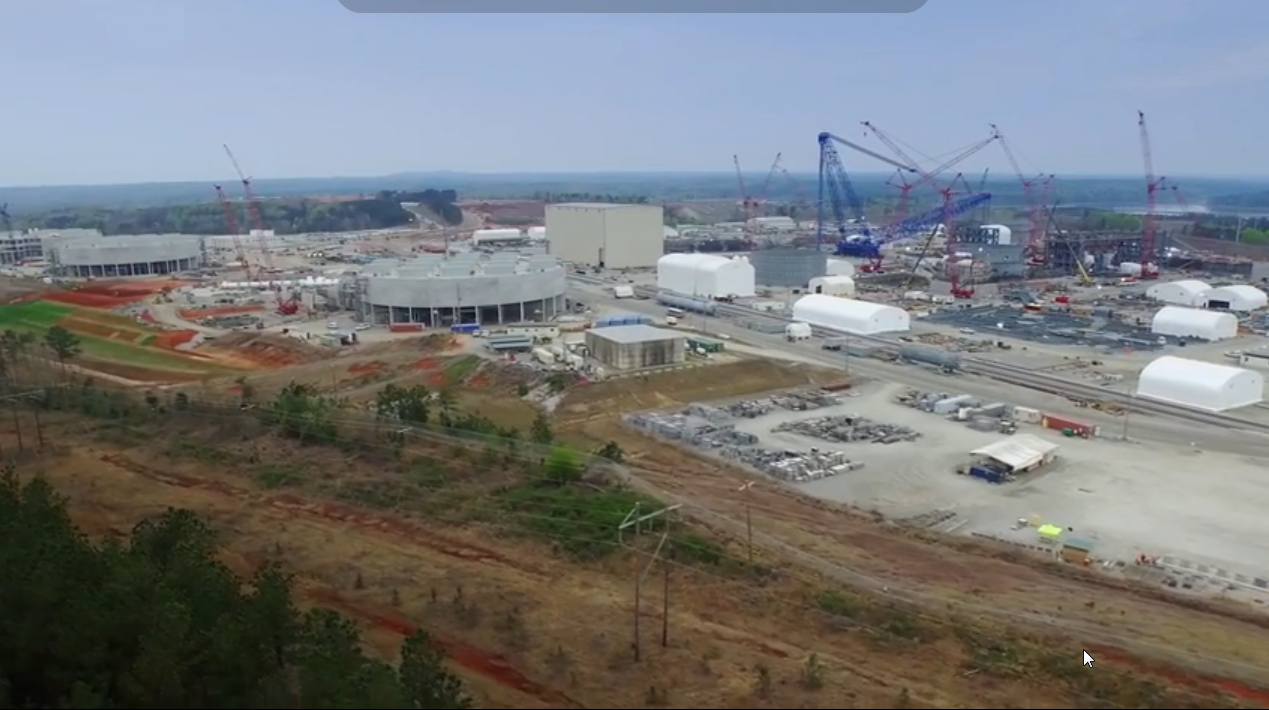 22
Industry Outlook
Top 10 most demanded in 2012
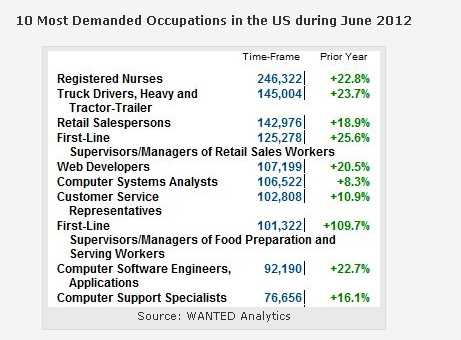 382,567 Postings in June 2012
[Speaker Notes: Together IT job postings total 382,567… and this is just the top 10!]
Jobs Are Out There! Even during poor economic times
Unemployment Rate

National, June 2012:
2015 = 5.5%
2016 = 4.9%
‘Balanced’ Unemployment:


Technology: May 2012:





Technology, June 2012:
2015 = 3.0%
2016 = 2.1%
8.4%
5-6%
3.5%
3.1%
[Speaker Notes: And there are lots of jobs out there!]
Top 10 Jobs In High Demand That Require A College Degree - Forbes 2015
Bureau of Labor and Statistics Projection
Computer and Information Technology Occupations

Employment of computer and information technology occupations is projected to grow 12 percent from 2014 to 2024, faster than the average for all occupations…

The median annual wage for computer and information technology occupations was $81,430 in May 2015, which was higher than the median annual wage for all occupations of $36,200.
27
Computing is not expected to produce sufficient graduates to cover needs
What you can do
Complete STEM BS degree 
CEC had highest avg: $59, 855; USC avg: $42,753 *
STEM degree is extremely valuable
Get real world experience typically via co-op
Education relevant sooner
Build resume and references
Potential job offer before graduation
Team and corporate environment
11k differential * 
* USC career center May ‘14 survey
What you can do
https://SCANA Internship Experience
In closing…
Completing your education should be top priority
A degree may get you in the hiring process, but it does not automatically qualify you
Gain work experience in your field
Learn as much as you can about computer technology regardless of your major
Good luck in your journey!